MOBILNOŚĆ KADRYEDUKACJI SZKOLNEJ
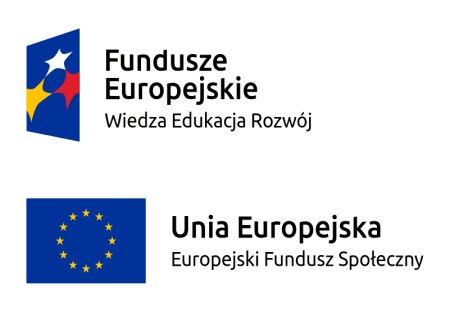 INTERNATIONAL  HIGH  FIVE 
FOR  TEACHERS: 
together for innovations

                           *******

Biology and Landscape architecture teacher
 in England
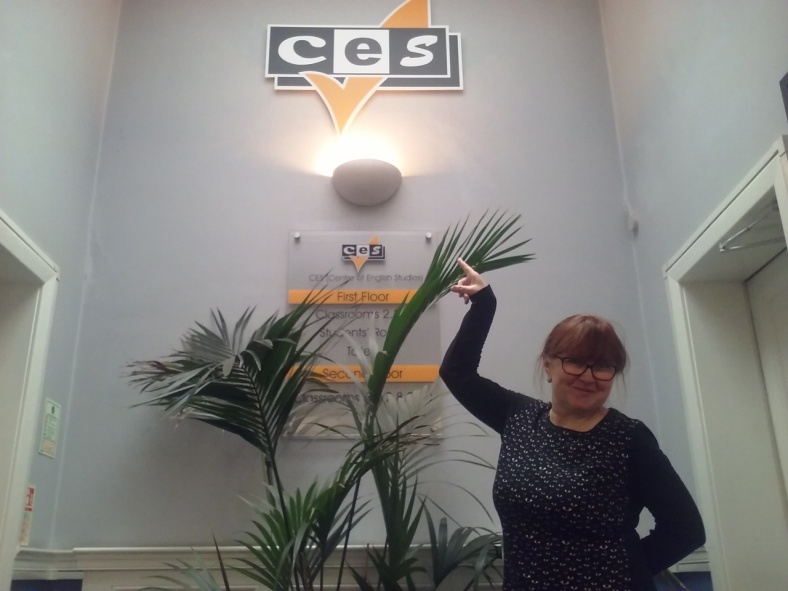 My English class
Intercultural education
Students from Brazil, Turkey, Saudi Arabia, Bahrain and Poland
Lifelong learning
My English teachers
Chris
Inda
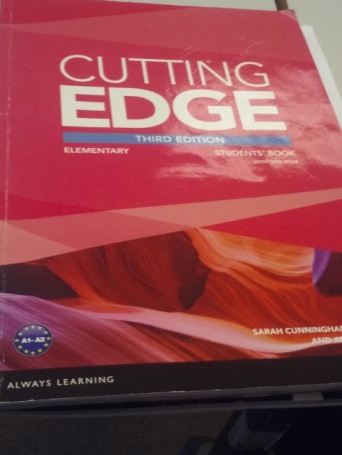 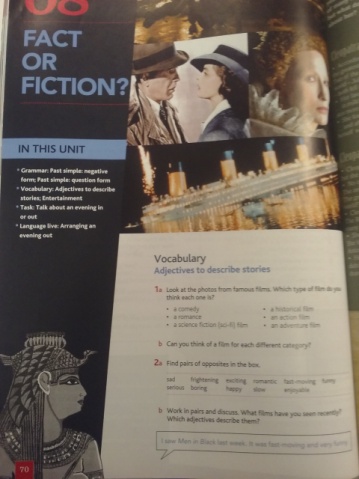 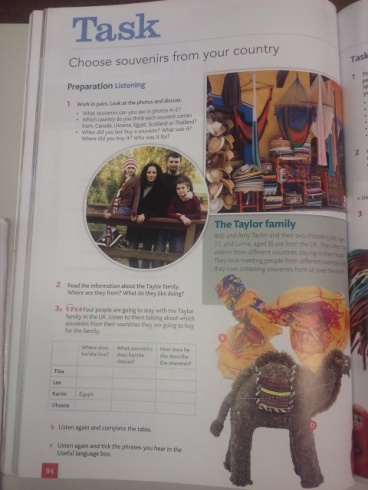 My book and my homework
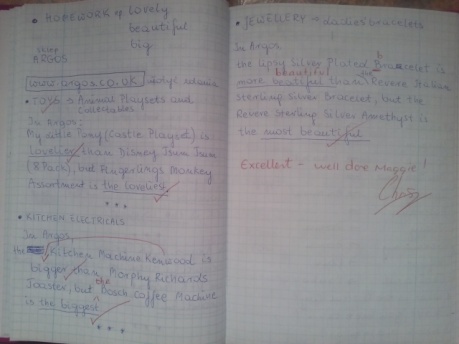 My English family
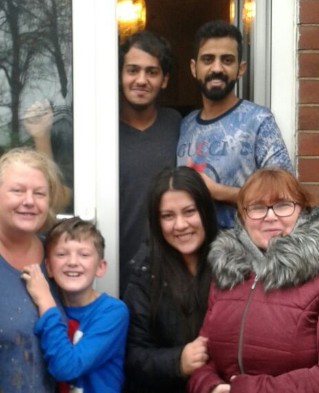 Jasmin and James                                  Students from Colombia and Dubai
My English dinner
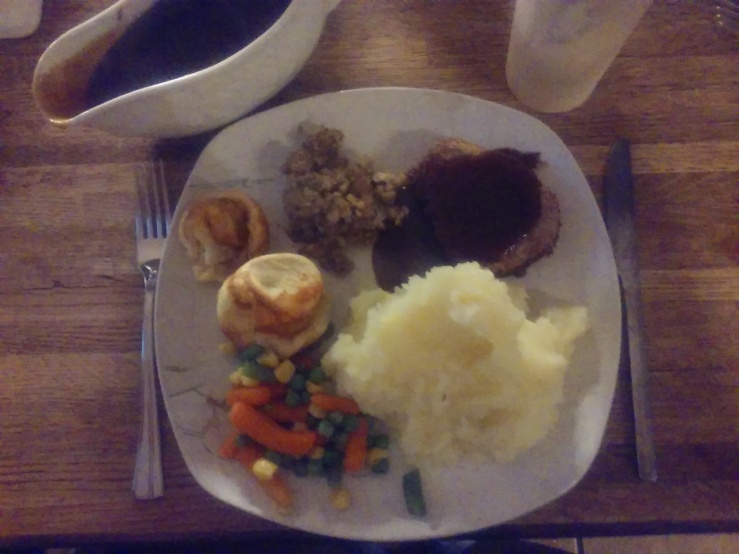 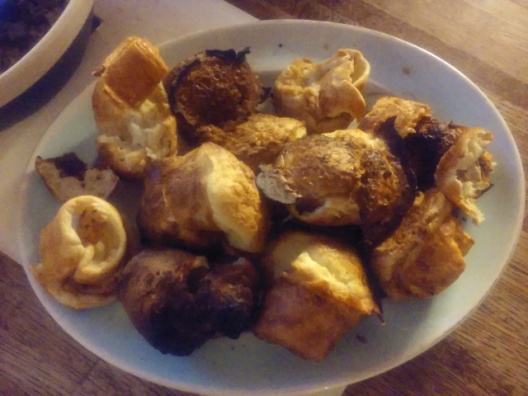 Sunday roast 

Yorkshire pudding
BIOLOGY:  my job – my hobby
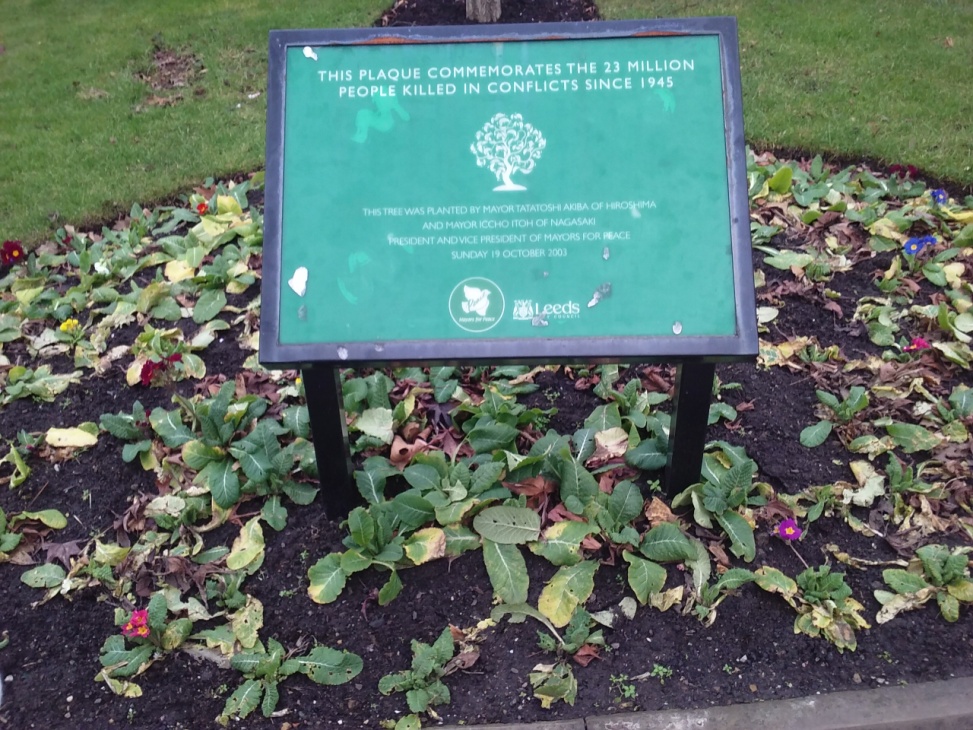 The English lawn often takes up a lot of space 
in the garden and is its showcase
BIOLOGY:  my job – my hobby
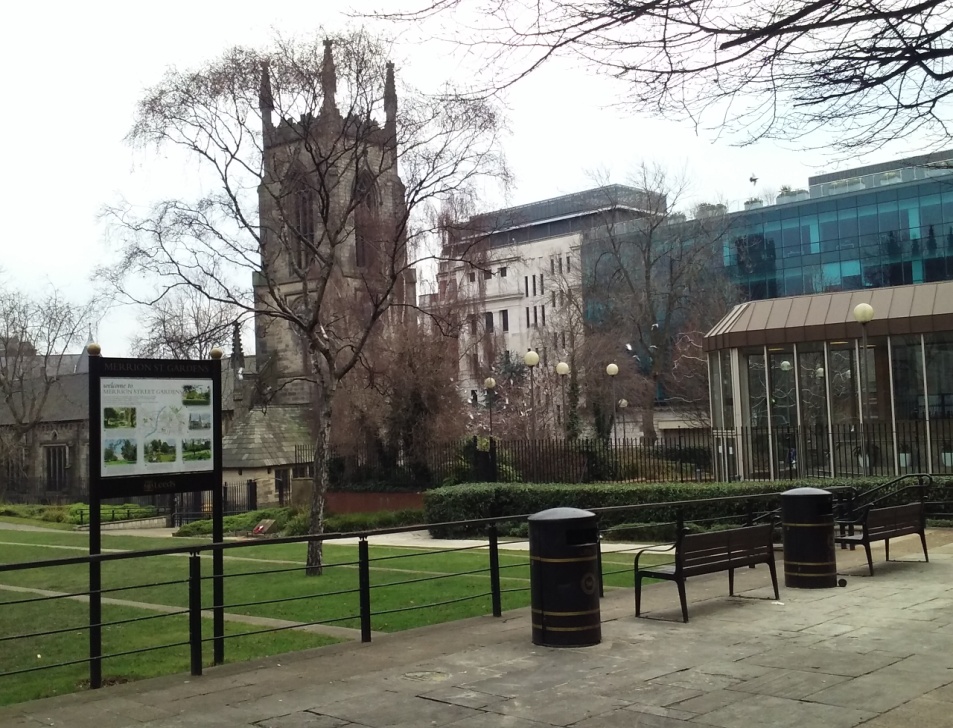 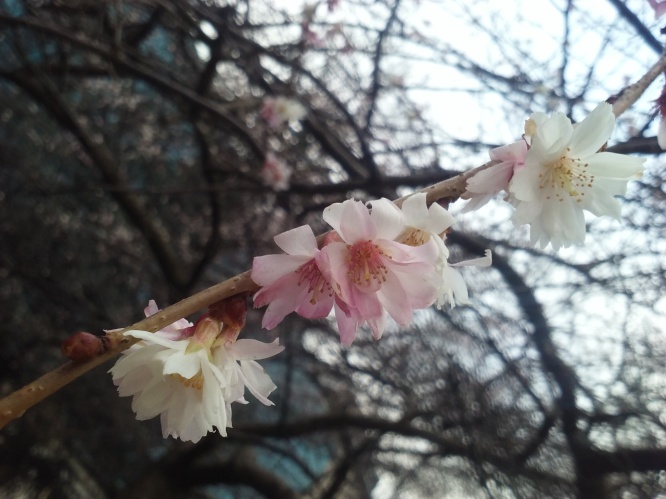 SPRING 

on the street
in the garden
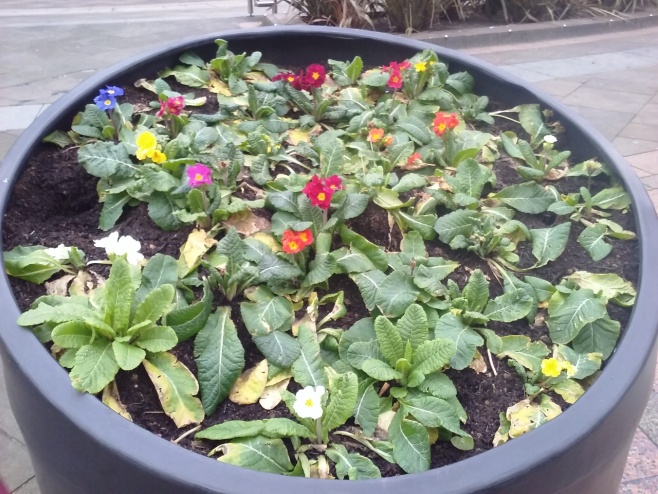 Visit Leeds City Museum
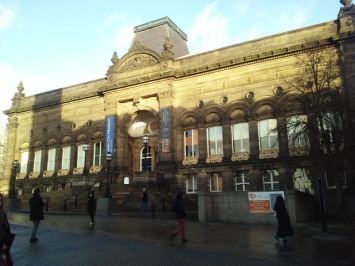 In Europe 10 000 years ago
Interesting exhibitions
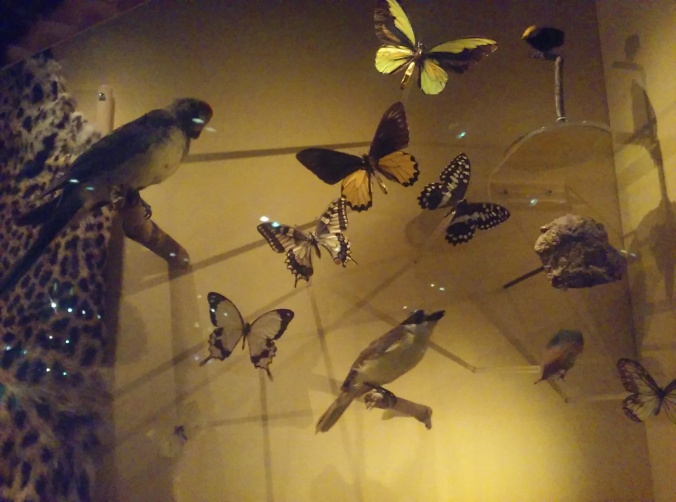 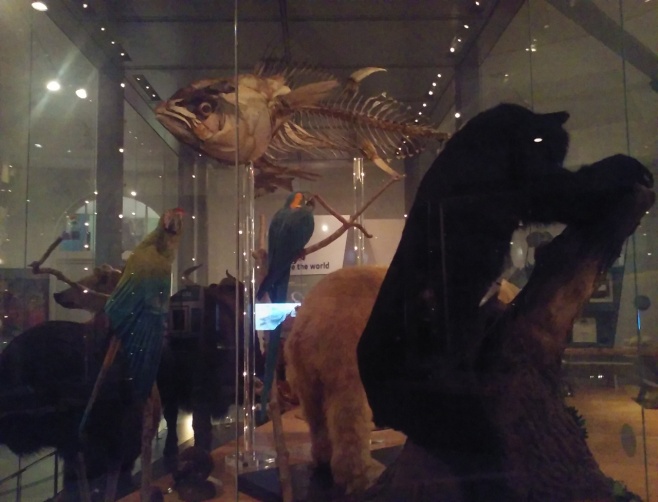 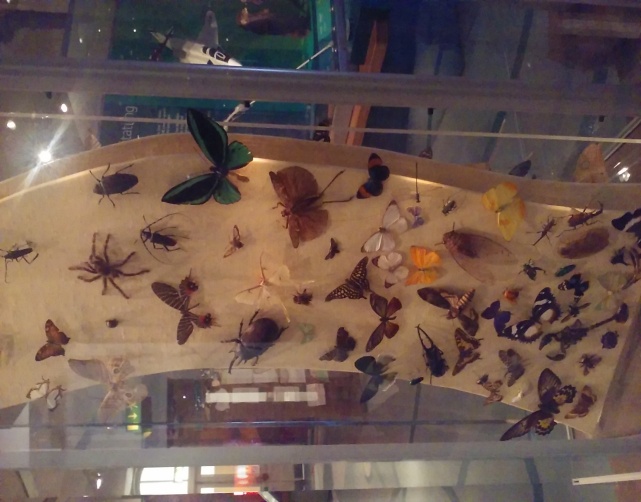 Visit Liverpool Museum
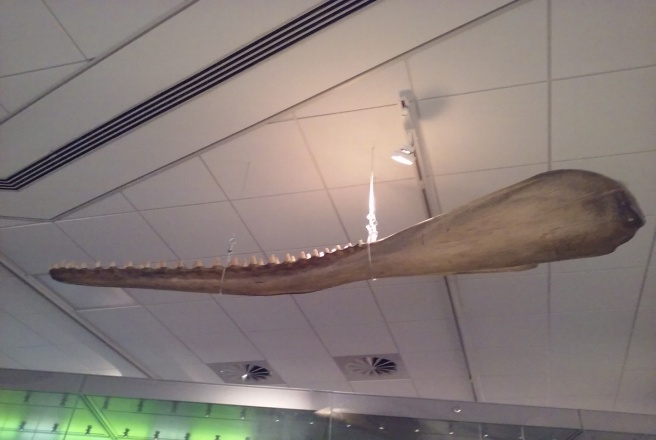 A lot of exhibits in a modern building
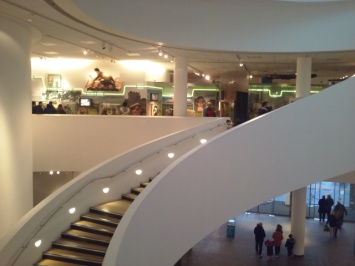 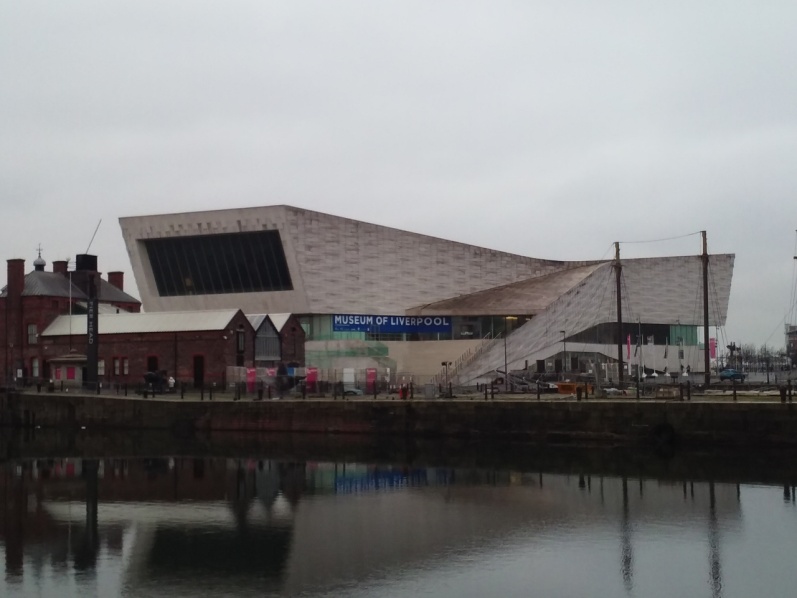 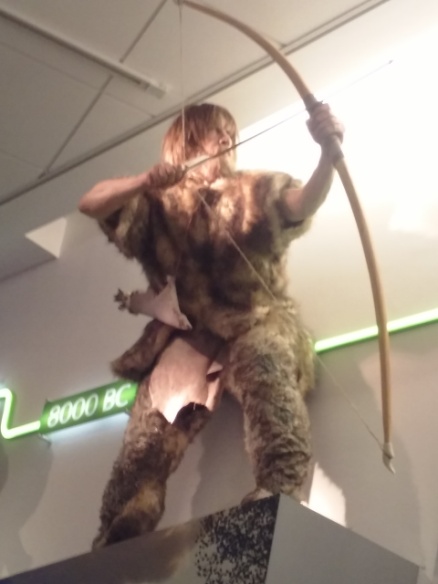 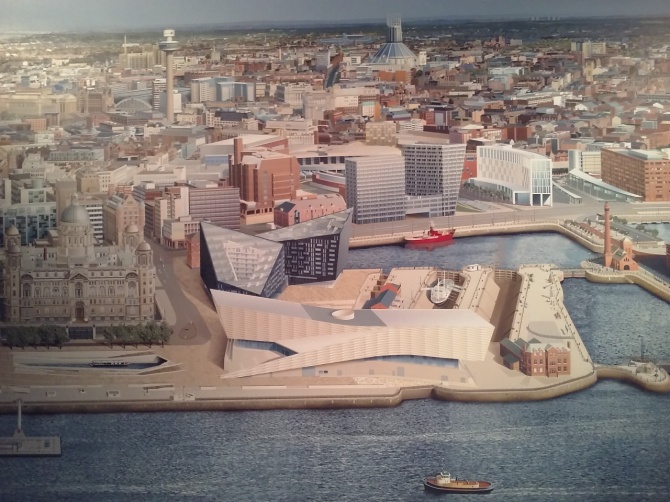 Beautiful architecture
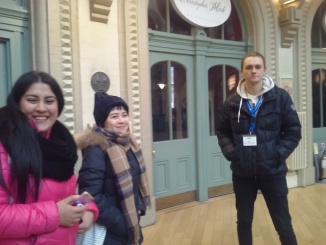 Leeds Corn Exchange
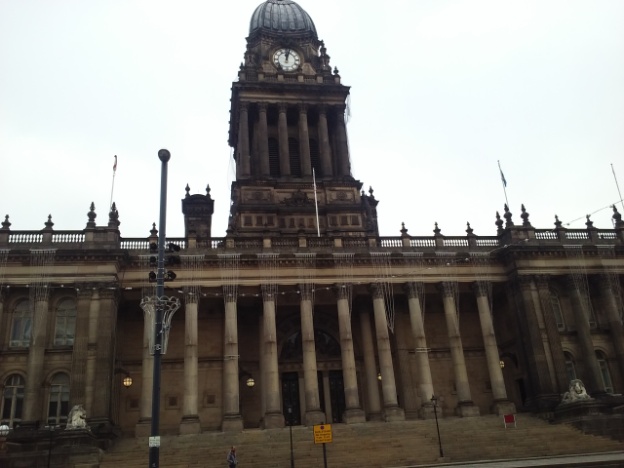 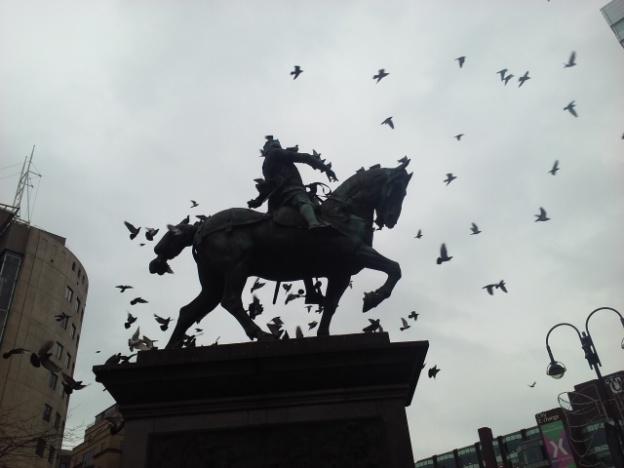 Meeting places for people and pigeons
Town Hall
Beautiful architecture
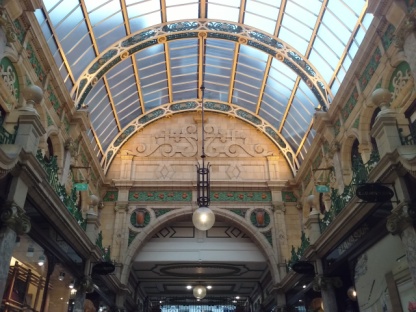 County Arcade
Thornton’s Arcade
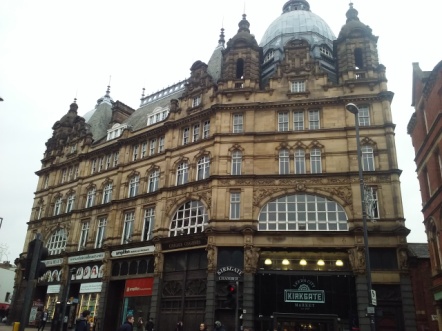 Kirkgate Market
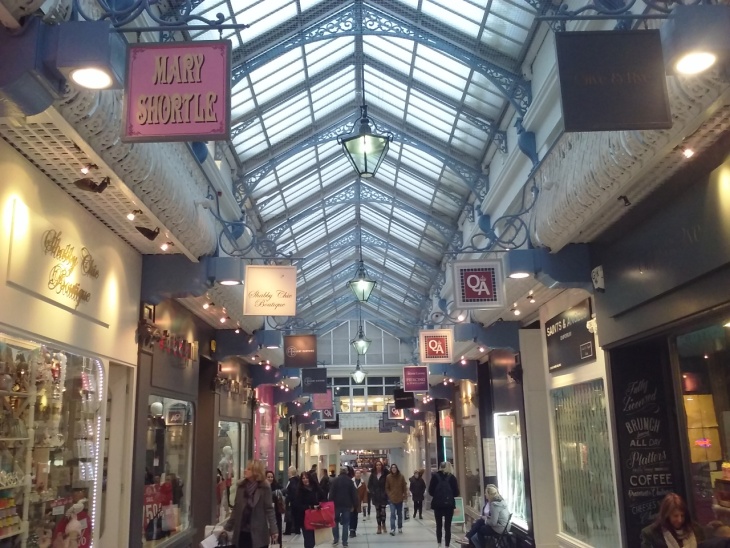 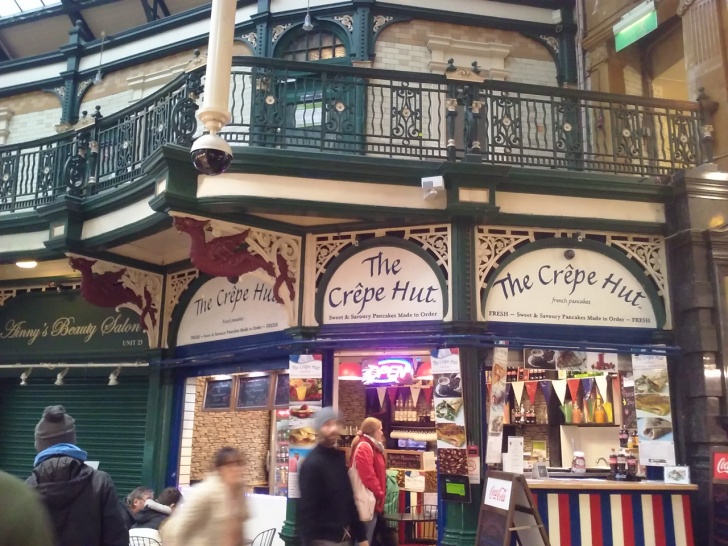 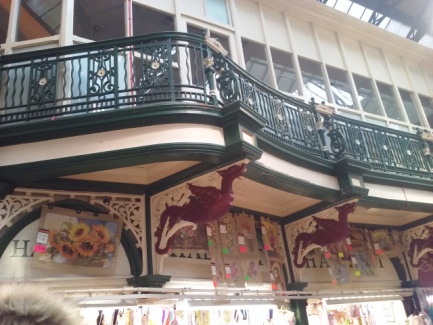 Beautiful architecture
Modern ceiling
and traditional floor
VICTORIA Leeds
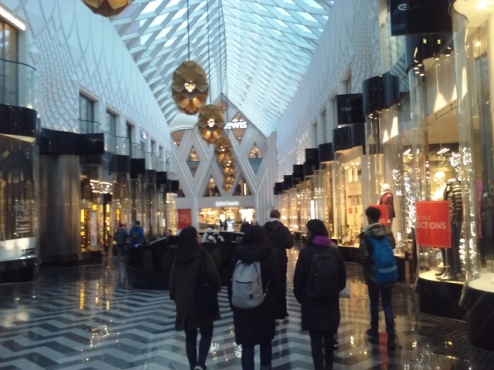 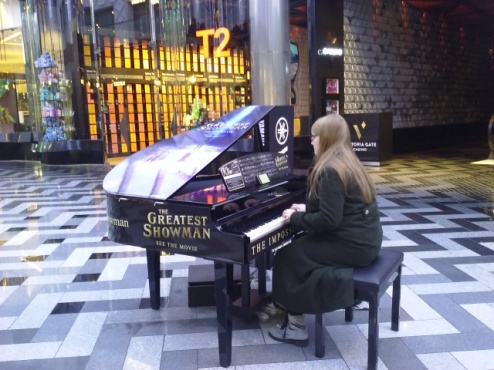 Centre of English Studies (CES) Leeds, England15 – 26 January 2018
THANK  YOU  ALL VERY  MUCH
 nice people
 nice time
It was an amazing experience